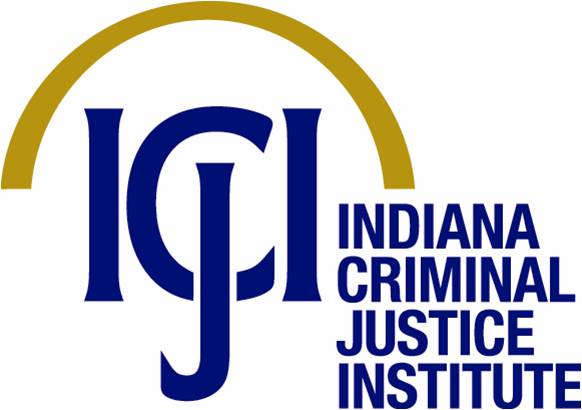 2022 VOCA Supplemental Webinar/Q&A
October 20th ,2022
Thanks for joining us today:Webinar is being recorded. It will be posted on the ICJI website. Questions and Answers at the end. Feel Free to utilize the chat box during the webinar.
2022 VOCA Supplemental Grant Application
Application opened: Tuesday, October 18th at  9 AM
Application closes: Monday, November 7th at 11:59 PM
	Applicants are strongly encouraged to submit applications 48 hours prior to the 	deadline. 	

Award Period for VOCA Supplemental: October 1, 2022 to September 30, 2023 (12-month award period)
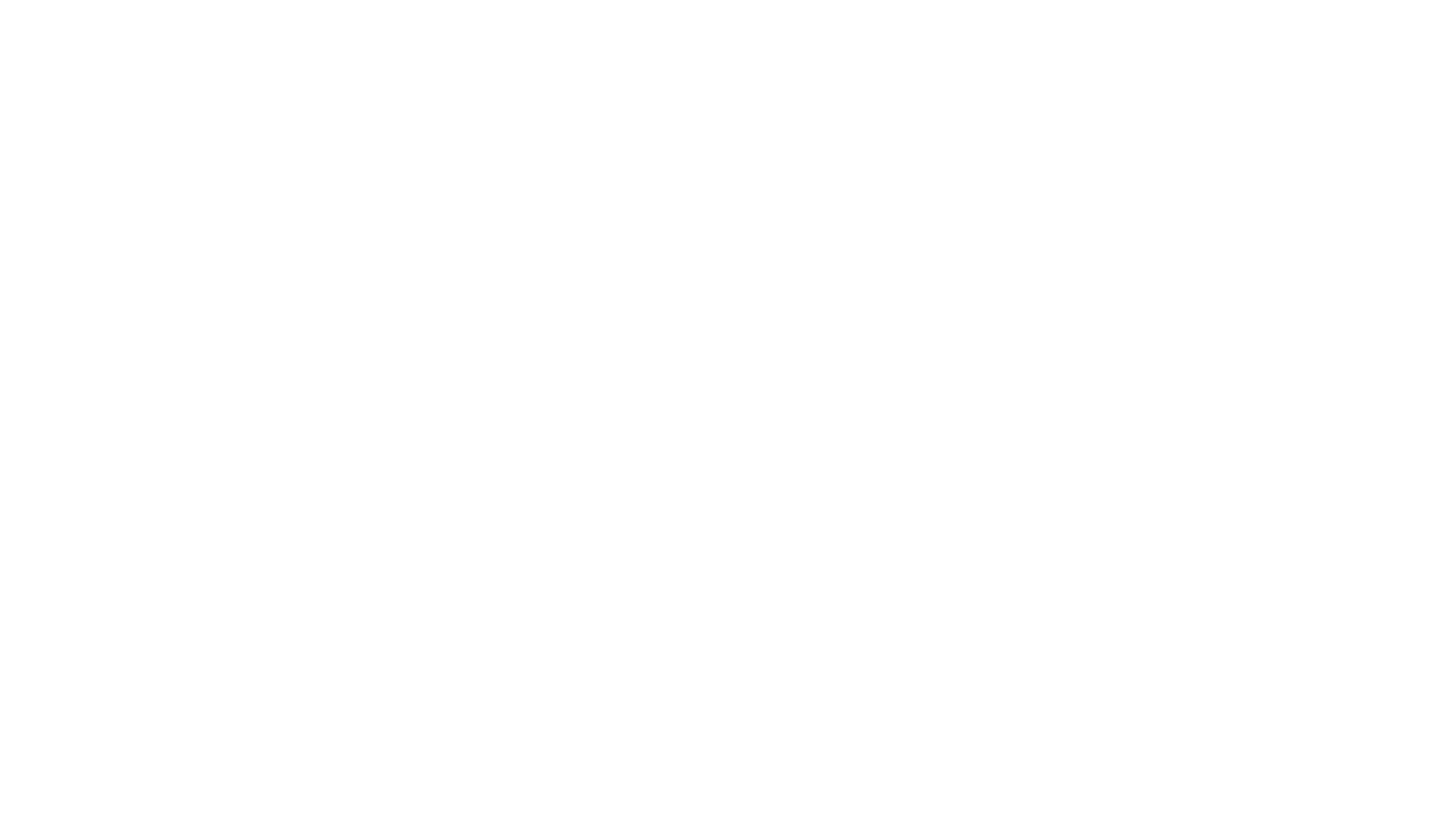 Eligible entity types include only VOCA 2022-2024 awardees 
2022-2024 awardees may only request allowable VOCA expenses that were included in the original application submitted for the VOCA 2022-2024 grant cycle but were later removed due to funding reductions 
The following categories are allowed:
Personnel
Benefits
Travel
Supplies
Equipment
Operating expenses
Consultants/contractors
Funding Eligibility and Availability
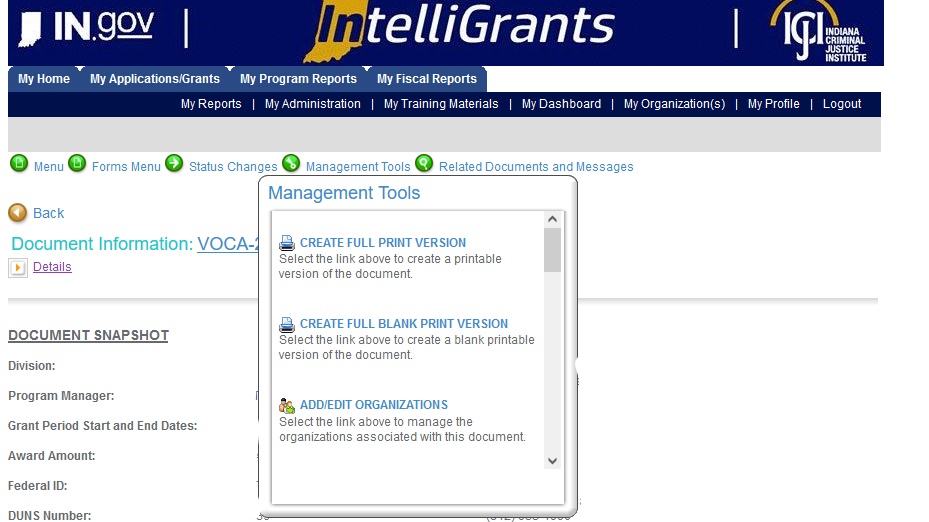 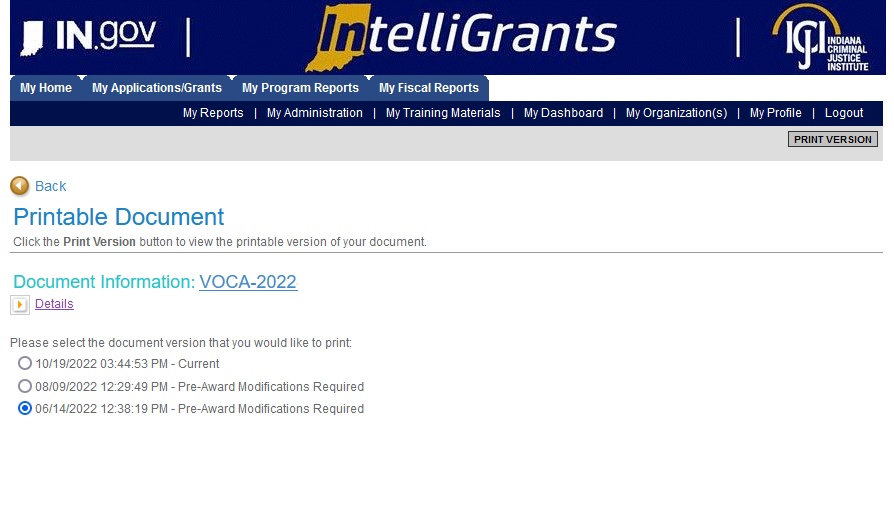 New allowable rates for Travel include:  
 Per Diem 
In-State $41.00 per day 
Out of State $52.00 per day 
Mileage 
$0.49 per mile 


No match is required
Important Notes
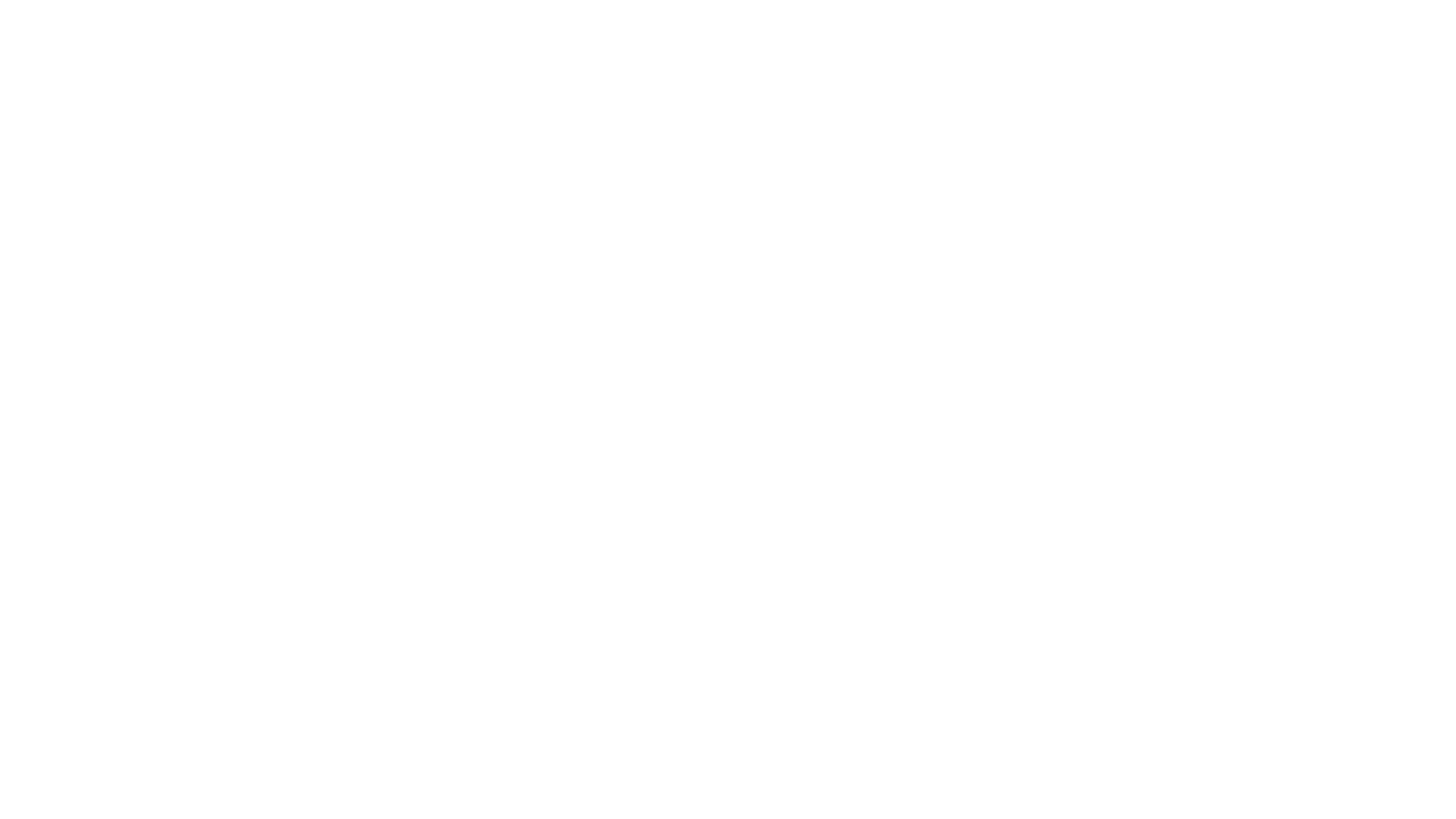 Application/Forms
The application has been modified in IntelliGrants to only include the forms that are necessary 
The following forms need to be completed:
Contact 
Project Information 
Use the same project title from your VOCA 2022-2024 application as well as the same project summary 
In the project summary text box, add the comment “This application supplements <agency name> <VOCA 2022-2024 grant number >, refer to this grant application for information about this project”.
Budget 
Budget Narrative 
Attachments
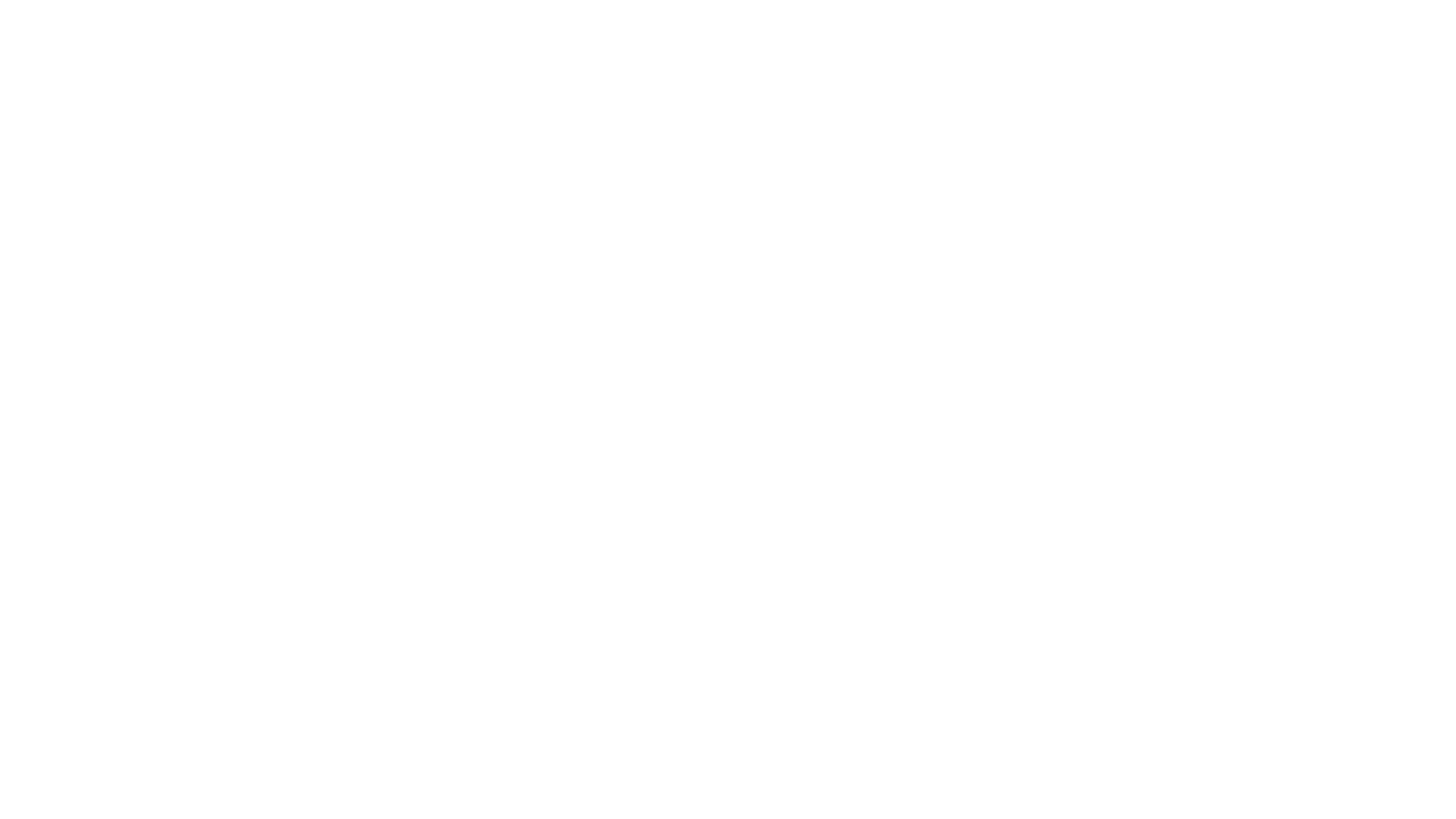 Attachments Required:
Total Agency Budget 
Found on ICJI’s website (https://www.in.gov/cji/victim-services/resources/) – Nonprofit Applicant Budget Form 

Indirect Cost Rate if applicable

Miscellaneous 
Job Descriptions for any position listed in personnel
If applicable, attach any other requested information
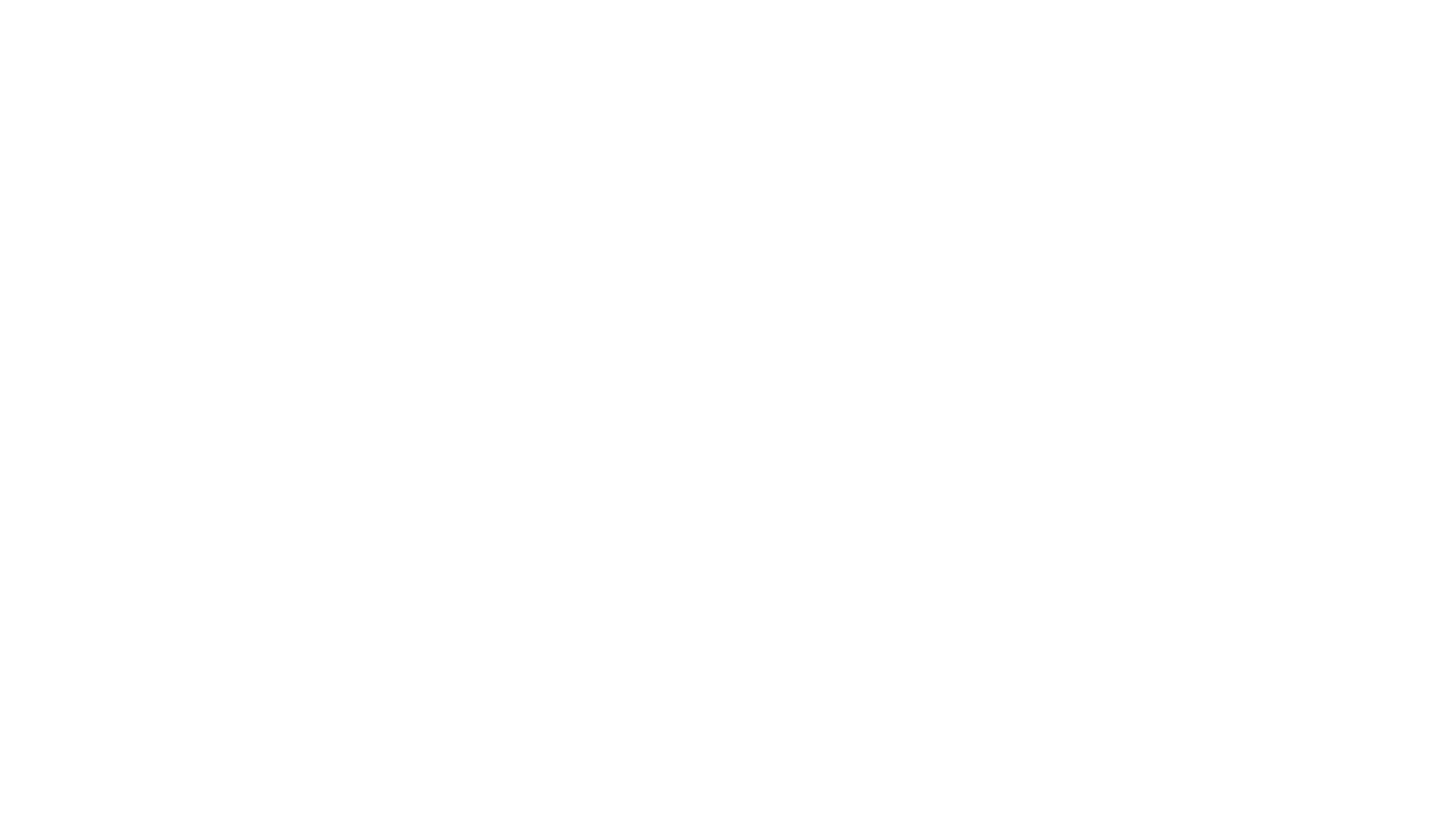 Questions?